Corticotropin (Approved drug)DB01285
Chemical formula : C207H308N56O58S
Category : Hormones and diagnostic agents
Use : For use as a diagnostic agent in the screening of patients presumed to have adrenocortical insufficiency. 
Half life : About 15 minutes following intravenous administration. 
Description : Corticotropin (ACTH or adrenocorticotropic hormone) is a polypeptide hormone produced and secreted by the pituitary gland. It is an important player in the hypothalamic-pituitary-adrenal axis. 
Pharmacodynamics : Corticotropin acts through the stimulation of cell surface ACTH receptors, which are primarily located on the adrenocortical cells. Corticotropin stimulates the cortex of the adrenal gland and boosts the synthesis of corticosteroids, mainly glucocorticoids but also sex steroids (androgens). Corticotropin is also related to the circadian rhythm in many organisms.
Mode of action : As a diagnostic aid (adrenocortical function), corticotropin combines with a specific receptor on the adrenal cell plasma membrane. In patients with normal adrenocortical function, it stimulates the initial reaction involved in the synthesis of adrenal steroids (including cortisol, cortisone, weak androgenic substances, and a limited quantity of aldosterone) from cholesterol by increasing the quantity of cholesterol within the mitochondria. Corticotropin does not significantly increase serum cortisol concentrations in patients with primary adrenocortical insufficiency (Addison's disease). The mechanism of action of corticotropin in the treatment of infantile myoclonic seizures is unknown. 
Absorption : Corticotropin is rapidly absorbed following intramuscular administration; the repository dosage form is slowly absorbed over approximately 8 to 16 hours. 
Sequence : SYSMEHFRWGKPVGKKRRPVKVYPDGAEDQLAEAFPLEF
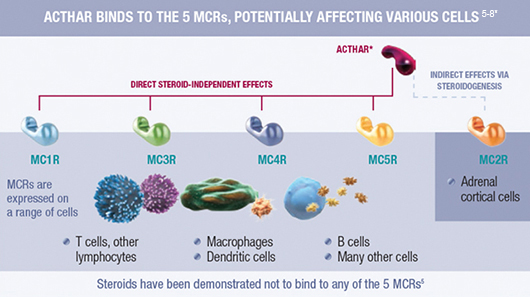 Brands : Acthar Gel
H.P. Acthar Gel is a highly purified sterile preparation of the adrenocorticotropic hormone in 16% gelatin to provide a prolonged release after intramuscular or subcutaneous injection. Also contains 0.5% phenol, not more than 0.1% cysteine (added), sodium hydroxide and/or acetic acid to adjust pH and water for injection.
Indication : Infantile spasms
H.P. Acthar Gel (repository corticotropin injection) is indicated as monotherapy for the treatment of infantile spasms in infants and children under 2 years of age.
Multiple Sclerosis
H.P. Acthar Gel (repository corticotropin injection) is indicated for the treatment of acute exacerbations of multiple sclerosis in adults. Controlled clinical trials have shown H.P. Acthar Gel to be effective in speeding the resolution of acute exacerbations of multiple sclerosis. However, there is no evidence that it affects the ultimate outcome or natural history of the disease.
Rheumatic Disorders
As adjunctive therapy for short-term administration (to tide the patient over an acute episode or exacerbation) in: Psoriatic arthritis, Rheumatoid arthritis, including juvenile rheumatoid arthritis (selected cases may require low-dosemaintenance therapy), Ankylosing spondylitis.
Collagen Diseases
During an exacerbation or as maintenance therapy in selected cases of:systemic lupus erythematosus, systemic dermatomyositis (polymyositis).
Dermatologic Diseases
Severe erythema multiforme, Stevens-Johnson syndrome.
Allergic States
Serum sickness.
Ophthalmic Diseases
Severe acute and chronic allergic and inflammatory processes involving the eye and its adnexa such as: keratitis, iritis, iridocyclitis, diffuse posterioruveitis and choroiditis, optic neuritis, chorioretinitis, anterior segment inflammation.
Respiratory Diseases
Symptomatic sarcoidosis.
Edematous State
To induce a diuresis or a remission of proteinuria in the nephrotic syndrome without uremia of the idiopathic type or that due to lupus erythematosus.
Dosage and administration : H.P. Acthar Gel should be warmed to room temperature before using. Caution should be taken not to over-pressurize the vial prior to withdrawing the product.
Specific Recommended Dosage Regimen for Infantile Spasms in Infants and Children Under 2 Years of Age
In the treatment of infantile spasms, H.P. Acthar Gel must be administered intramuscularly. The recommended regimen is a daily dose of 150 U/m² (divided into twice daily intramuscular injections of 75 U/m²) administered over a 2-week period. Dosing with H.P. Acthar Gel should then be gradually tapered over a 2-week period to avoid adrenal insufficiency. The following is one suggested tapering schedule: 30 U/m² in the morning for 3 days; 15 U/m² in the morning for 3 days; 10 U/m² in the morning for 3 days; and 10 U/m² every other morning for 6-days.H.P. Acthar Gel is typically dosed based on body surface area (BSA). For calculation of body surface area, use the following formula:
BSA (m²) =√ weight (kg) x height (cm) / 3600
Recommended Dosage Regimen for the Treatment of Acute Exacerbations in Adults with Multiple Sclerosis.
The recommended dose is daily intramuscular or subcutaneous doses of 80-120 units for 2-3 weeks for acute exacerbations. Dosage should be individualized according to the medical condition of each patient. Frequency and dose of the drug should be determined by considering the severity of the disease and the initial response of the patient. Although drug dependence does not occur, sudden withdrawal of H.P. Acthar Gel after prolonged use may lead to adrenal insufficiency or recurrent symptoms which make it difficult to stop the treatment. It may be necessary to taper the dose and increase the injection interval to gradually discontinue the medication.
Recommended Dosage Regimen for Other Indications for Adults and Children Over 2 Years of Age
Dosage should be individualized according to the disease under treatment and the general medical condition of each patient. Frequency and dose of the drug should be determined by considering severity of the disease and the initial response of the patient. The usual dose of H.P. Acthar Gel is 40-80 units given intramuscularly or subcutaneously every 24-72 hours.
Although drug dependence does not occur, sudden withdrawal of H.P. Acthar Gel after prolonged use may lead to adrenal insufficiency or recurrent symptoms which make it difficult to stop the treatment. It may be necessary to taper the dose and increase the injection interval to gradually discontinue the medication.
Side effects : H.P. Acthar Gel causes the release of endogenous cortisol from the adrenal gland. Therefore all the adverse effects known to occur with elevated cortisol may occur with H.P. Acthar Gel administration as well. Common adverse reactions include fluid retention, alteration in glucose tolerance, elevation in blood pressure, behavioral and mood changes, increased appetite and weight gain.
Overdose : While chronic exposure to H.P. Acthar Gel at high doses can be associated with a variety of potential serious adverse effects, it is not expected that a single high dose, or even several large doses, has the potential for serious adverse effects compared to a standard dose. There have been no reports of death or acute overdose symptoms from H.P. Acthar Gel in clinical studies or in the published literature. The intramuscular route of administration makes it unlikely that an inadvertent acute overdose will occur. The typical daily dose of H.P. Acthar Gel to treat an infant that has a BSA of 0.4 m² would be 60 U/day. Using the 1-cc syringe supplied with H.P. Acthar Gel, the maximum amount that can be injected is 80 U/injection, which is a well-tolerated single dose.
Contraindication : H.P. Acthar Gel is contraindicated for intravenous administration.
H.P. Acthar Gel is contraindicated where congenital infections are suspected in infants.
Administration of live or live attenuated vaccines is contraindicated in patients receiving immunosuppressive doses of H.P. Acthar Gel.
H.P. Acthar Gel is contraindicated in patients with scleroderma, osteoporosis, systemic fungal infections, ocular herpes simplex, recent surgery, history of or the presence of a peptic ulcer, congestive heart failure, uncontrolled hypertension, primary adrenocortical insufficiency, adrenocortical hyperfunction or sensitivity to proteins of porcine origin.
General reference :
www.rxlist.com
www.drugbank.com